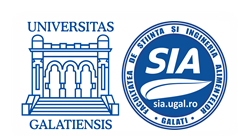 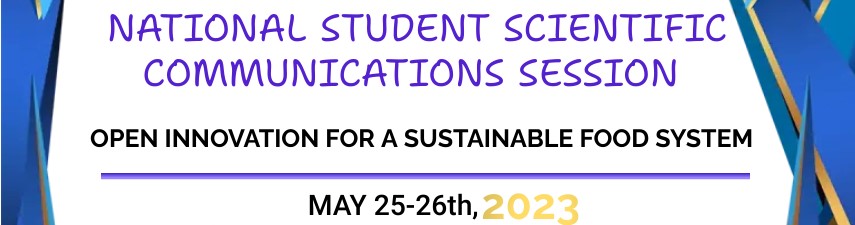 GALAȚI
25-26th of May 2023
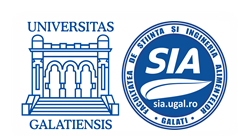 Presentation title
Authors:
Coordinators:
GALAȚI
2023